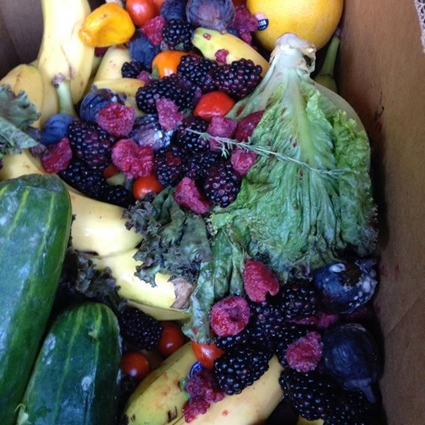 Farmer-Friendly Approaches to Combating Food Waste
Abbe Turner
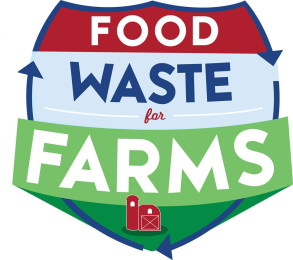 [Speaker Notes: Introduction- who abbe is, what food waste for farms is, what we do
Problem- what is happening with food waste, how we affect it
Solution- what we do, what you can do moving forward
Collab- how can we work together, how can you reach us
Close- quick recap, wrap up, Q/A]
Farmer-Friendly Approaches to Combating Food Waste
In the U.S., up to 40 percent of our food ends up in the landfill
When disposed in landfills, rotting food becomes a significant source of methane, a dangerous greenhouse gas
Wasted food is also wasted money, time, and natural resources
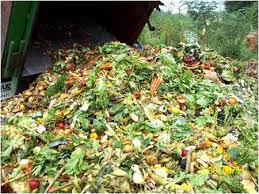 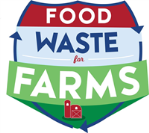 [Speaker Notes: “In the U.S., up to 40 percent of our food ends up in the landfill, according to a 2013 report from the National Resources Defense Council (NRDC).”
“In 2011, 36 million tons of food ended up in landfills, according to a recent EPA study.”
“When disposed in landfills, rotting food becomes a significant source of methane, a dangerous greenhouse gas. Moreover, wasted food is also wasted money, time, and natural resources.”
“Environmentally speaking, reducing food waste diminishes the natural resources and energy involved in food production itself. Furthermore, from a financial standpoint, wasting less means buying less, therein cutting unnecessary spending. Additionally, costs associated with trash disposal are greater than those associated with the transferring of waste for reuse or composting.”]
Farmer-Friendly Approaches to Combating Food Waste
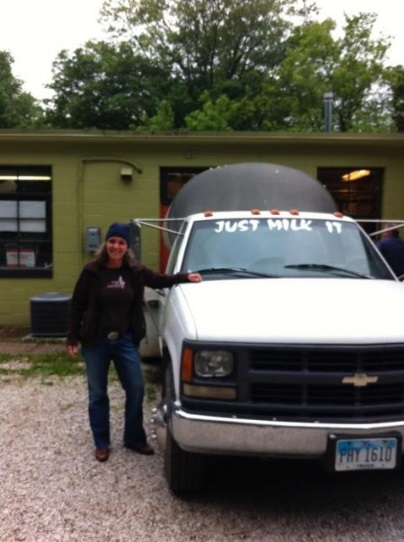 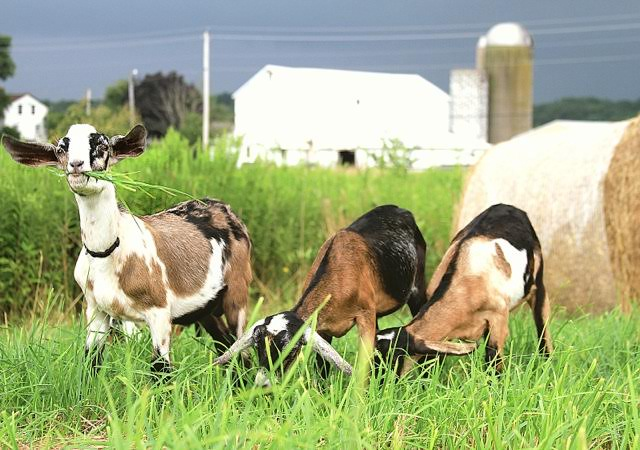 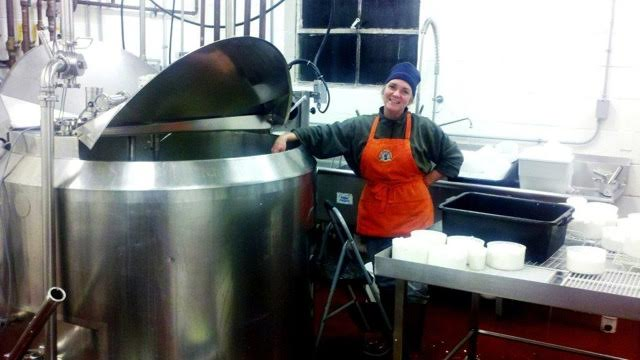 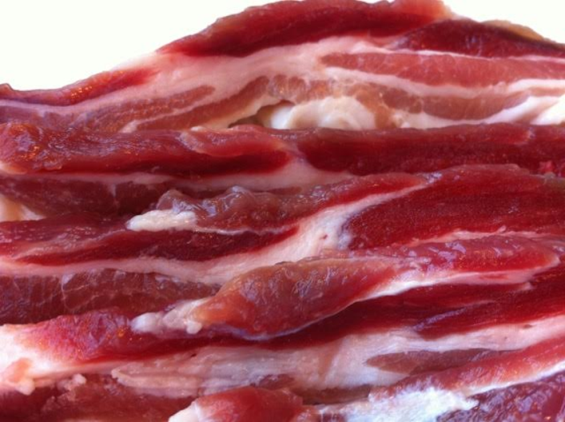 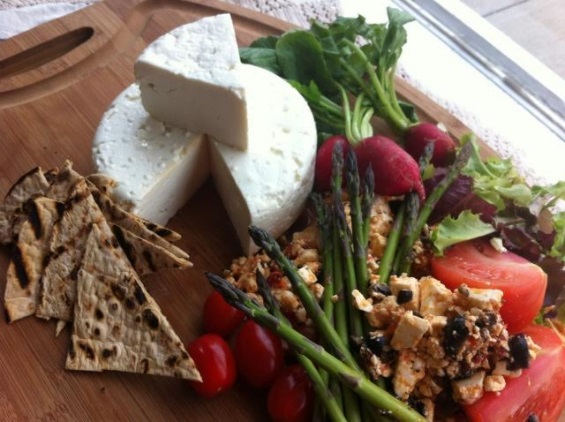 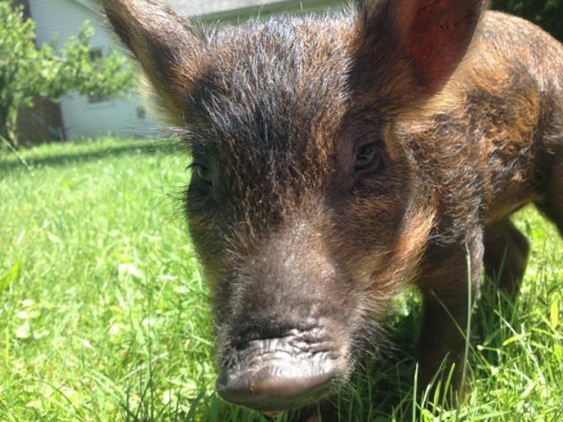 Lucky Penny’s Food Waste Flow
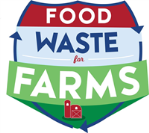 [Speaker Notes: How Abbe got into Food Waste for Farms

“Whey management for artisan creameries is an issue that is costly and an inconvenient as small scale plants can’t meet the quantity or capital investment requirements to process this waste byproduct on site.”
“Turn this nutrient rich commercial waste product into “liquid gold” as a feedstuff for pigs and poultry on diversified family farms to create value added specialty meats, feed supplements for animals, and compost.”
“This directly lowers costs for farmers and producers, keeps waste out of the landfill, and increases profitability for both generators of waste and to the farms themselves.”
“The EPA suggests first and foremost that excess food, if possible, be used to serve the function it was always intended to serve: feeding hungry people. [with hunger still being a priority in the US, the social benefit of viewing leftovers not as waste but as a valuable food sources has the potential of helping feed the 50 million Americans who lack access to enough food in the US today. ] If feeding the hungry is not an option, however, scraps can and should be diverted in the following order: to feeding animals, then to helping industrial operations, then composting, and finally, only as a last resort – to landfills. ”]
Farmer-Friendly Approaches to Combating Food Waste
Food Waste For Farms is a pilot project to link generators of commercial food waste with farms to utilize this nutrient rich asset as animal feed or compost material diverting it from the landfill. The goal is to use technology to optimize the systems for waste recovery, logistics and profitability.
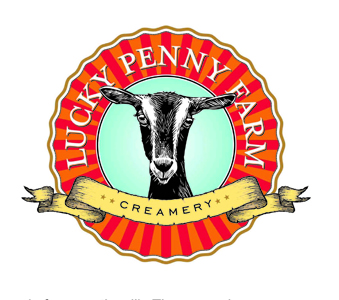 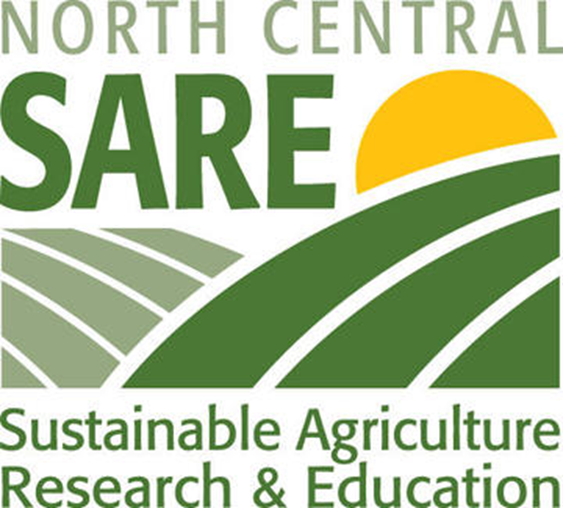 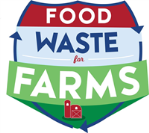 Farmer-Friendly Approaches to Combating Food Waste
Our Partners
Farmers
Amber Sattleberg, Lucky Penny Farm
Gwen Volkert, Ferrum Morraine Farm
Nick Morris, Red Winged Acres
Olivia Hogue
Teresa Kaminski
John Gwinn, Composter

Chefs/ Restaurants
Drew Racin- Hodges
Ben Bebenroth- Spice Companies
Burt Bellison- Little City Grill

Food Manufacturers/Producers/Brewers
Main Street Brewery
Mad Cap Brewery
Platform Brewery
Cleveland Tofu
Lucky Penny Creamery
Green City Growers
Clover Road Cream Cheese
Food Waste Handlers/Consultants (3) 
Greg- Groundz
Mike- Good land Sustainability
Dan- Rust Belt Riders

Food Retailers/ Distributors
Bon Appetit Catering
Whole Foods
Door -to -Door Organics
Educational Institutions
Laurel School
Case Western Reserve
Non Profits/ NGOS
NCR-SARE
Ohio EPA
OEFFA Farm Tour
OSU Extension
Stark County Parks
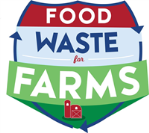 Farmer-Friendly Approaches to Combating Food Waste
Brewer Profile- Ryan Adams, Mad Cap Brewery
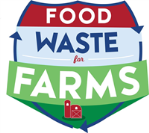 [Speaker Notes: 3:49 https://www.youtube.com/watch?v=4G42KdGN520]
Farmer-Friendly Approaches to Combating Food Waste
Farmer Profile- Nick Morris
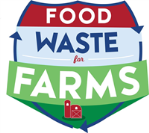 [Speaker Notes: 4:46 https://www.youtube.com/watch?v=eZXkmvmv-nE]
Farmer-Friendly Approaches to Combating Food Waste
Feeding Pigs- Amber Sattleberg
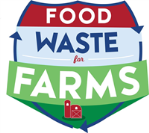 [Speaker Notes: 7:14 https://www.youtube.com/watch?v=s-195RwZEkY]
Farmer-Friendly Approaches to Combating Food Waste
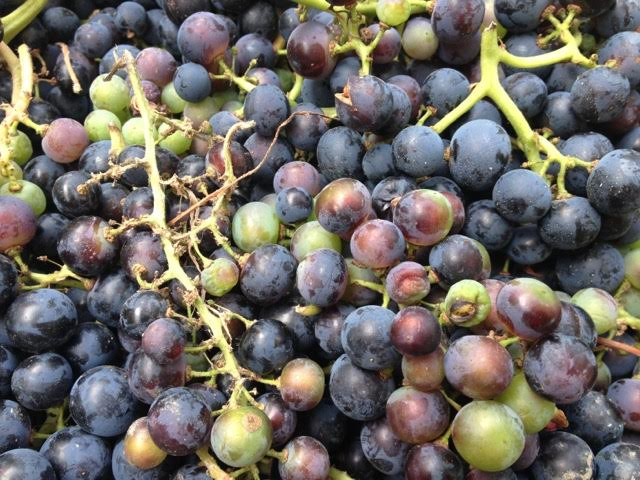 Gleaning at Wolf Creek Vineyard
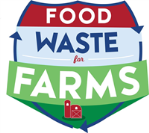 [Speaker Notes: Gleaning at Wolf Creek Vineyard

**Add picture of peaches]
Farmer-Friendly Approaches to Combating Food Waste
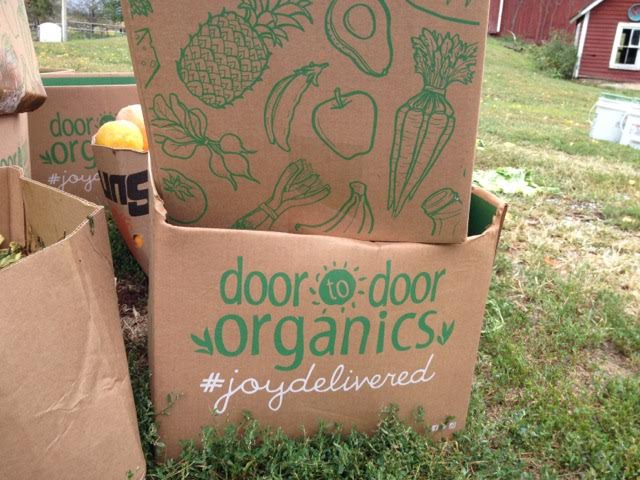 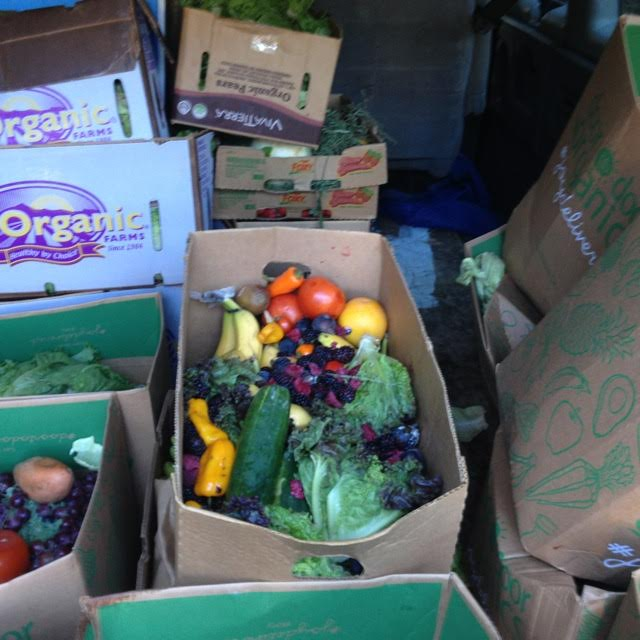 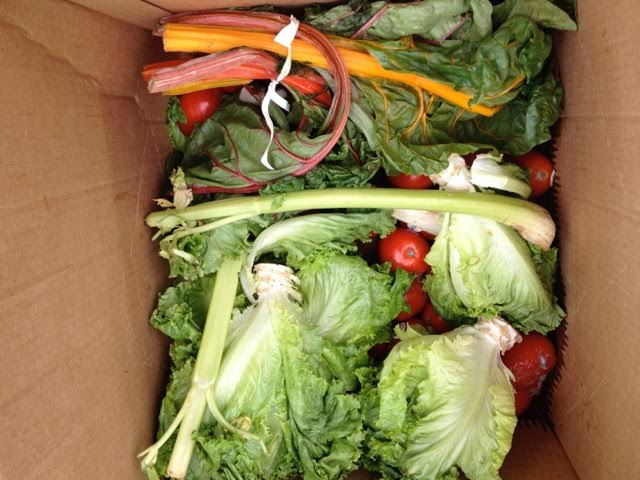 Food Waste Prepared for Pick-Up
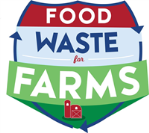 [Speaker Notes: Food wasteage

Take one of these pics out to use for title page; or use just 2 of cardboard boxes]
Farmer-Friendly Approaches to Combating Food Waste
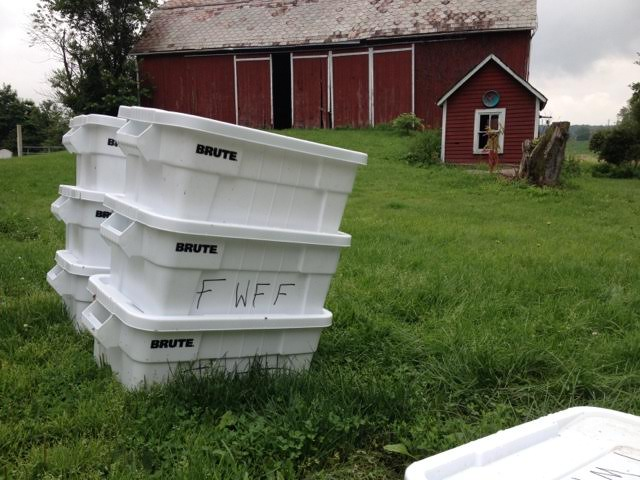 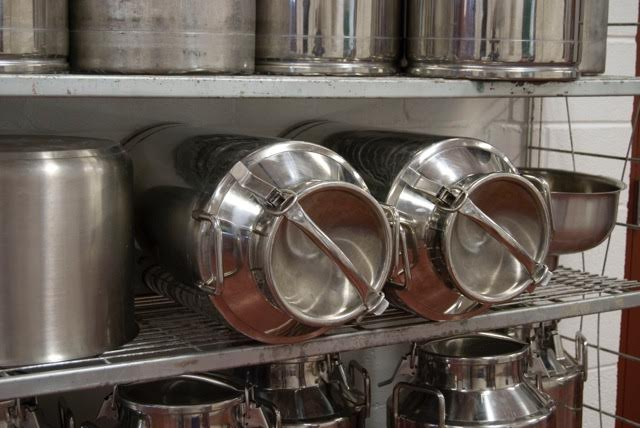 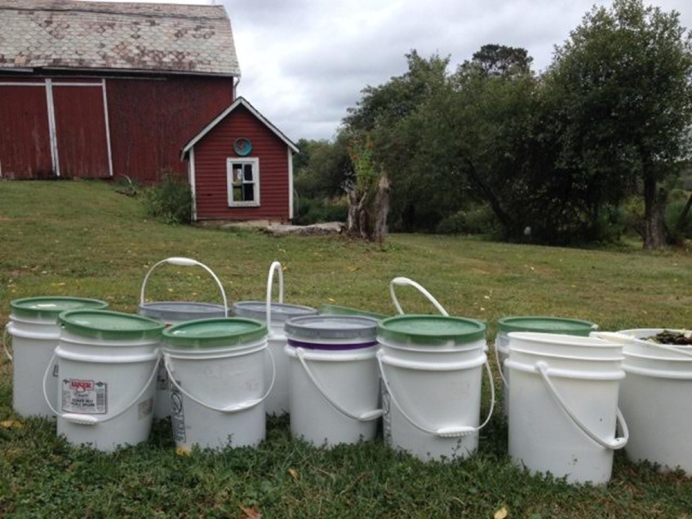 Food Waste Storage Containers Ready for Pick-Up
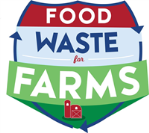 Farmer-Friendly Approaches to Combating Food Waste
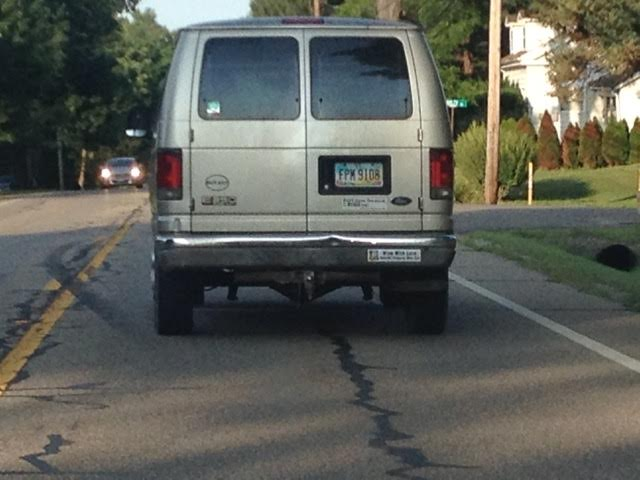 Transporting Food Waste
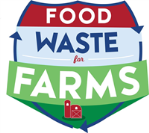 Farmer-Friendly Approaches to Combating Food Waste
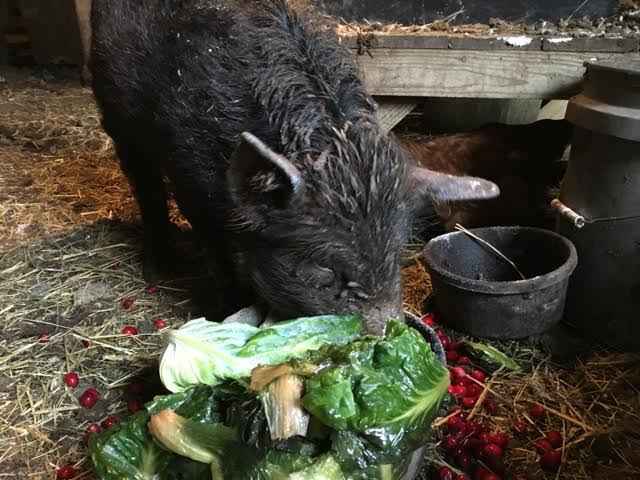 Chrysanthemum Enjoying Food Scraps
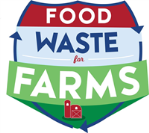 Farmer-Friendly Approaches to Combating Food Waste
Lessons Learned
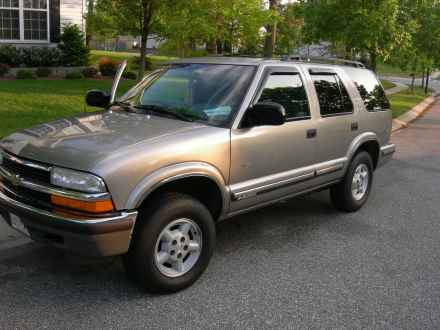 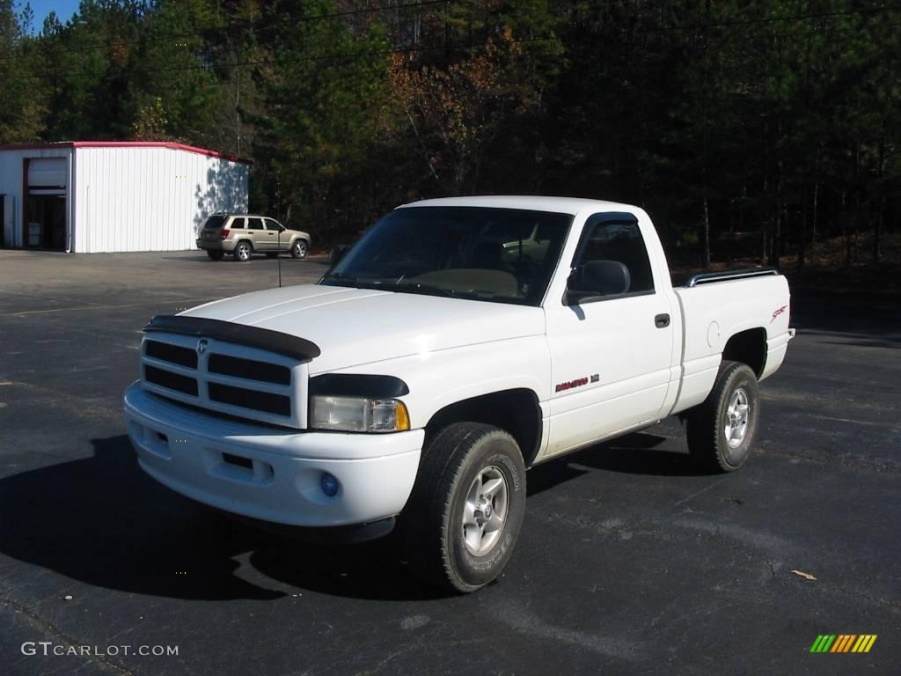 Find the Right Vehicle
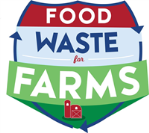 [Speaker Notes: Pictures of cars- you need the right vehicle 
Scaling 
people]
Farmer-Friendly Approaches to Combating Food Waste
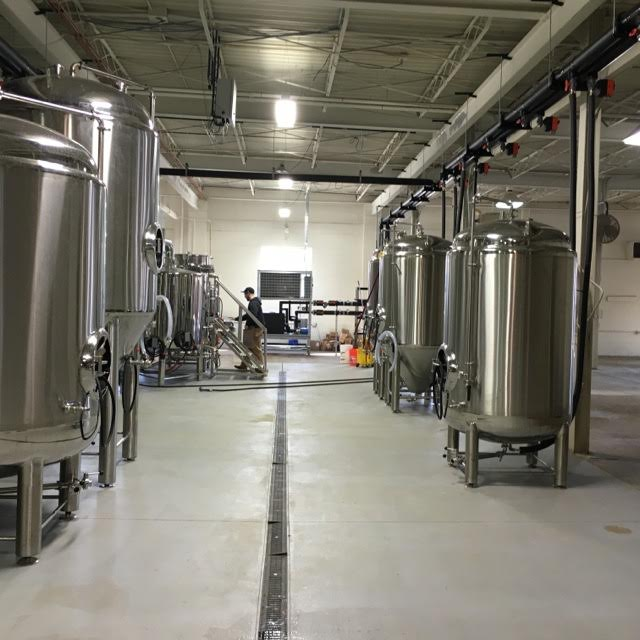 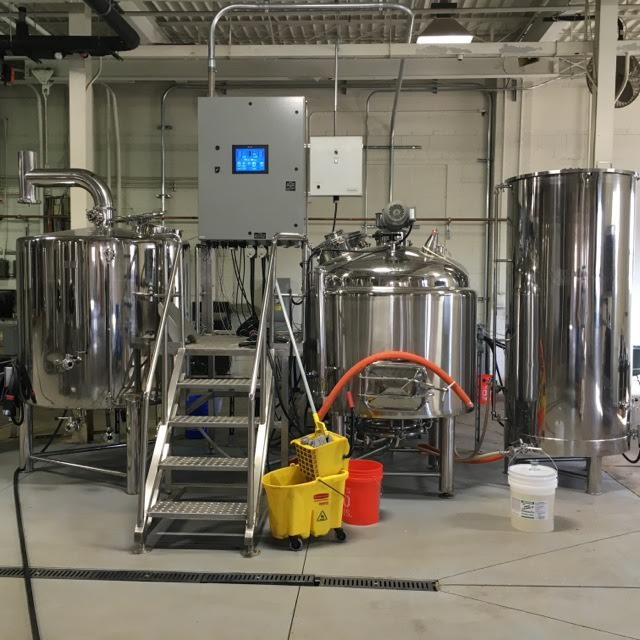 Scale at Mad Cap Brewery
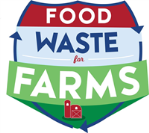 [Speaker Notes: Ryan 2- Brewery Pictures, where the feed comes from

** MOVE TO LESSONS LEARNED]
Farmer-Friendly Approaches to Combating Food Waste
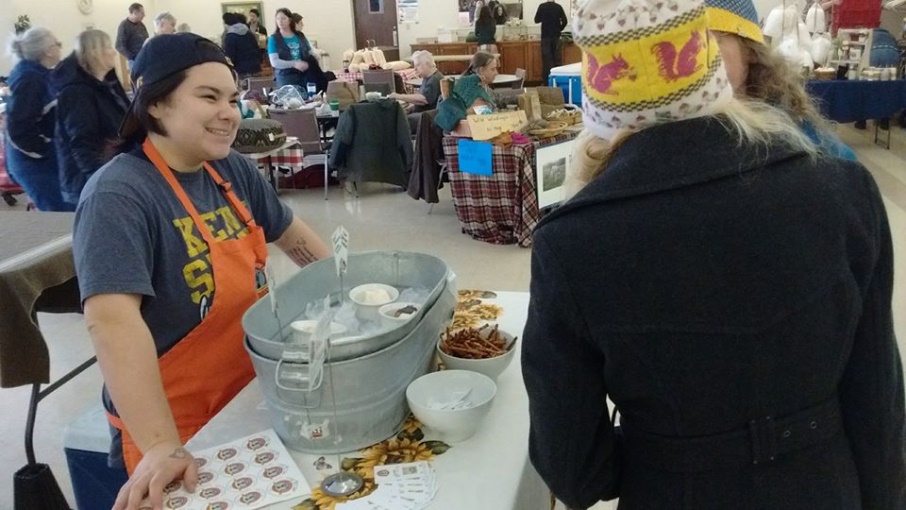 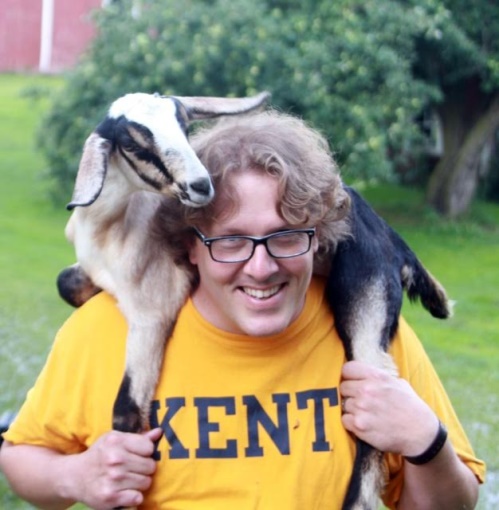 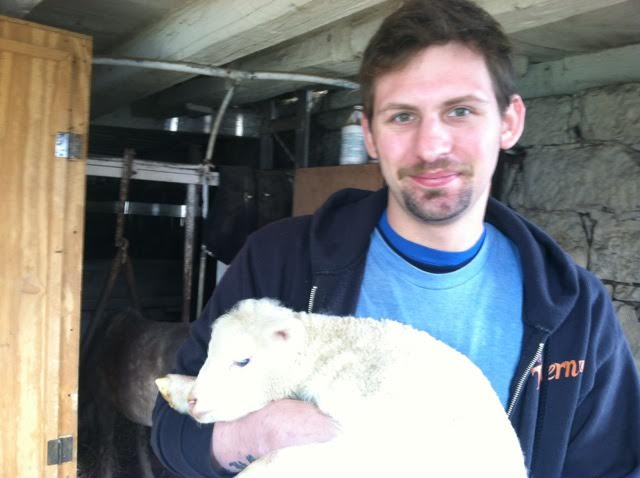 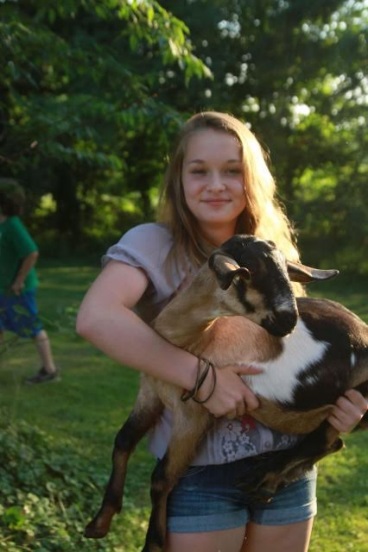 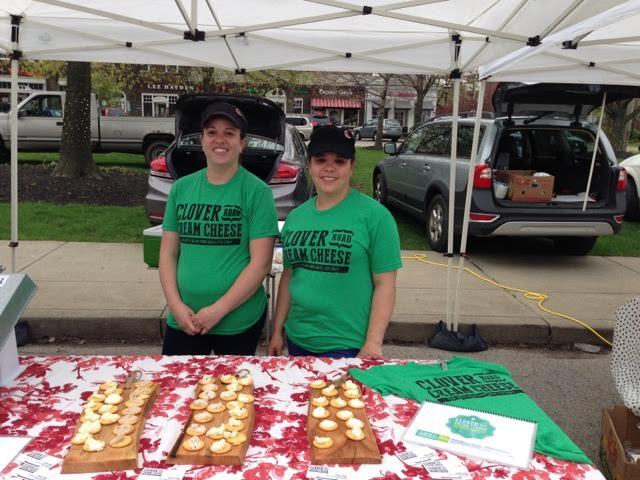 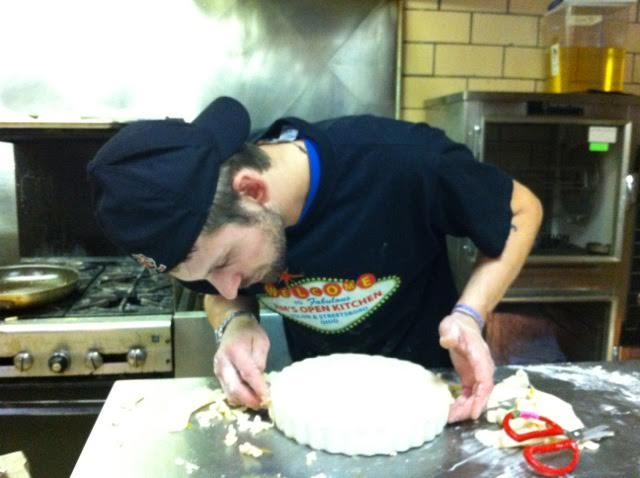 Find the Right People
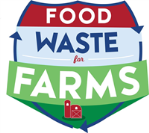 Farmer-Friendly Approaches to Combating Food Waste
Our Partners
Farmers
Amber Sattleberg, Lucky Penny Farm
Gwen Volkert, Ferrum Morraine Farm
Nick Morris, Red Winged Acres
Olivia Hogue
Teresa Kaminski
John Gwinn, Composter

Chefs/ Restaurants
Drew Racin- Hodges
Ben Bebenroth- Spice Companies
Burt Bellison- Little City Grill

Food Manufacturers/Producers/Brewers
Main Street Brewery
Mad Cap Brewery
Platform Brewery
Cleveland Tofu
Lucky Penny Creamery
Green City Growers
Clover Road Cream Cheese
Food Waste Handlers/Consultants (3) 
Greg- Groundz
Mike- Good land Sustainability
Dan- Rust Belt Riders

Food Retailers/ Distributors
Bon Appetit Catering
Whole Foods
Door -to -Door Organics
Educational Institutions
Laurel School
Case Western Reserve
Non Profits/ NGOS
NCR-SARE
Ohio EPA
OEFFA Farm Tour
OSU Extension
Stark County Parks
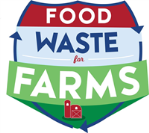 Farmer-Friendly Approaches to Combating Food Waste
Next Steps/Policy
The Bill Emerson Good Samaritan Food Donation Act -Created in 1996 under President Bill Clinton to encourage food donation to nonprofit organizations by minimizing liability.
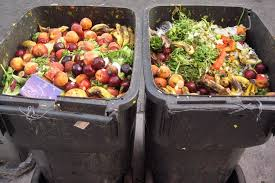 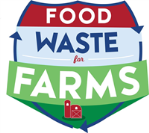 Do Your Part, Take Action
[Speaker Notes: Cite law]
Farmer-Friendly Approaches to Combating Food Waste
Thank You to SARE
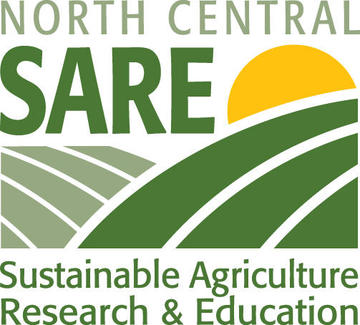 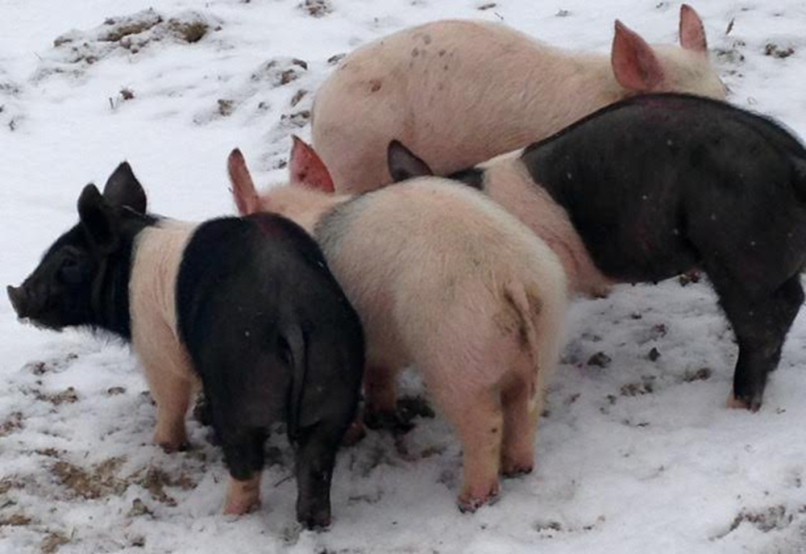 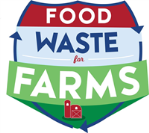 Farmer-Friendly Approaches to Combating Food Waste
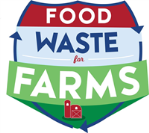 Pigs Eating Feta